МАДОУ детский сад №51 г. Улан-Удэ
ОТКУДА ПРИШЛА МУКА?

Выполнили:
Емельяновы Настя и Лиза, 5 лет
Руководители проекта:
Гончарова А.Н., Жданова Н.В.
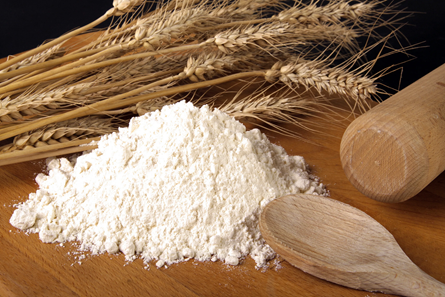 Цель: узнать, откуда пришла мука
ПШЕНИЦА
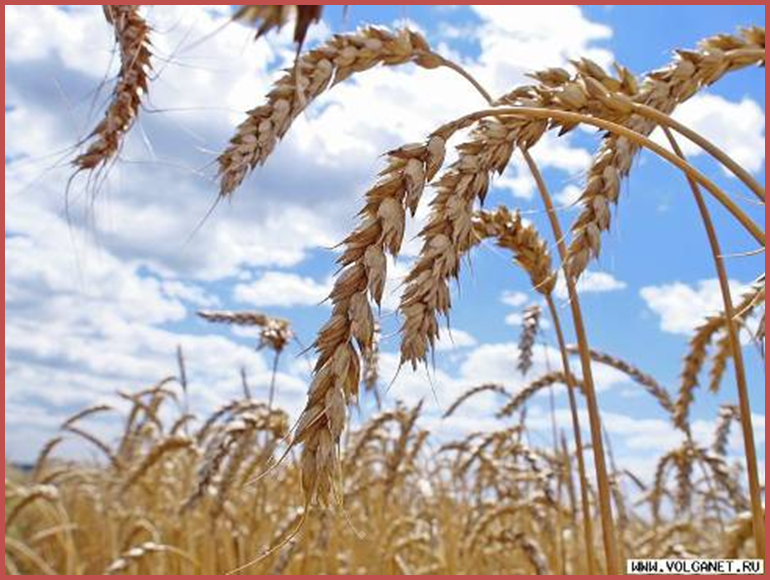 РОЖЬ
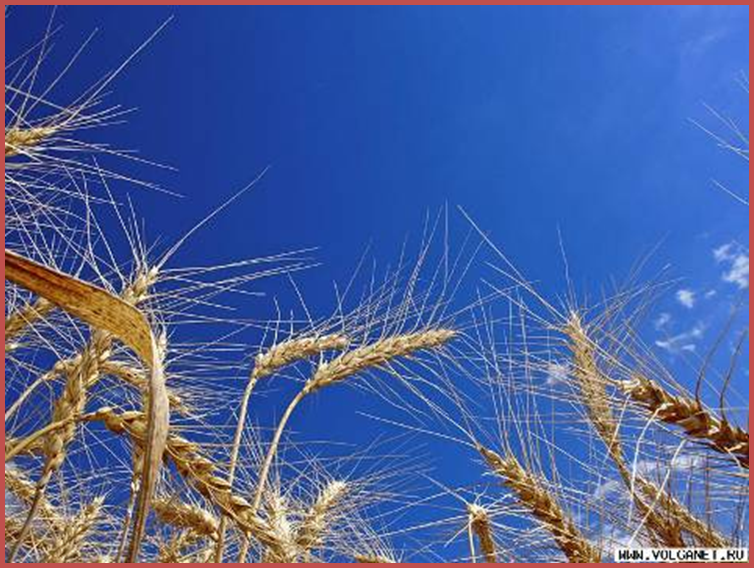 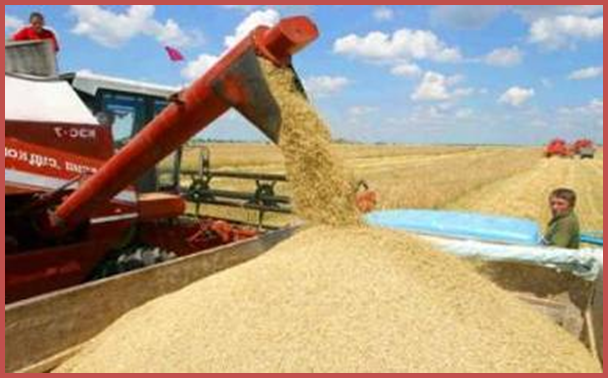 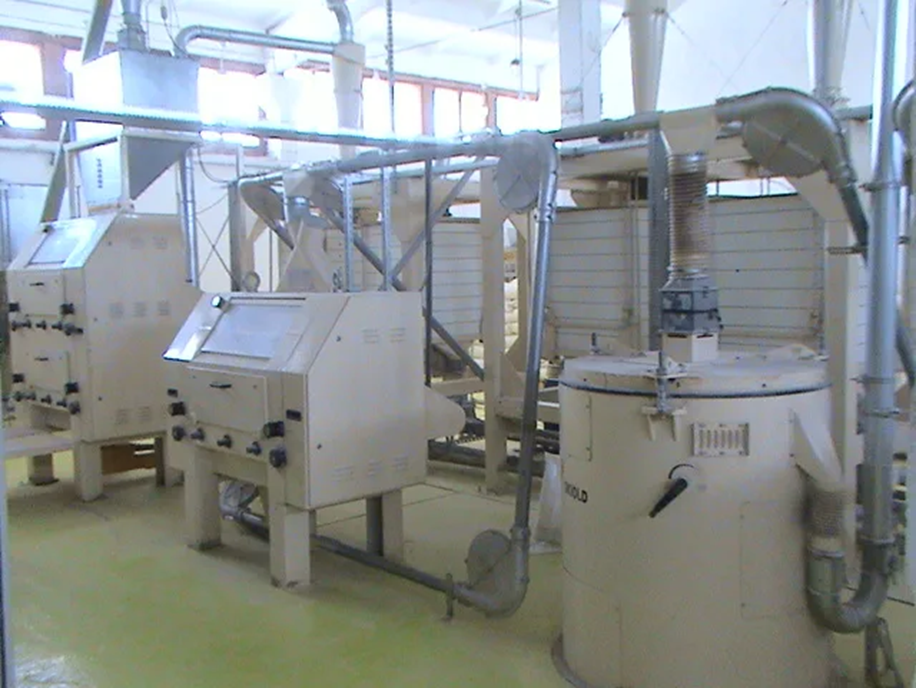 Что делают из муки
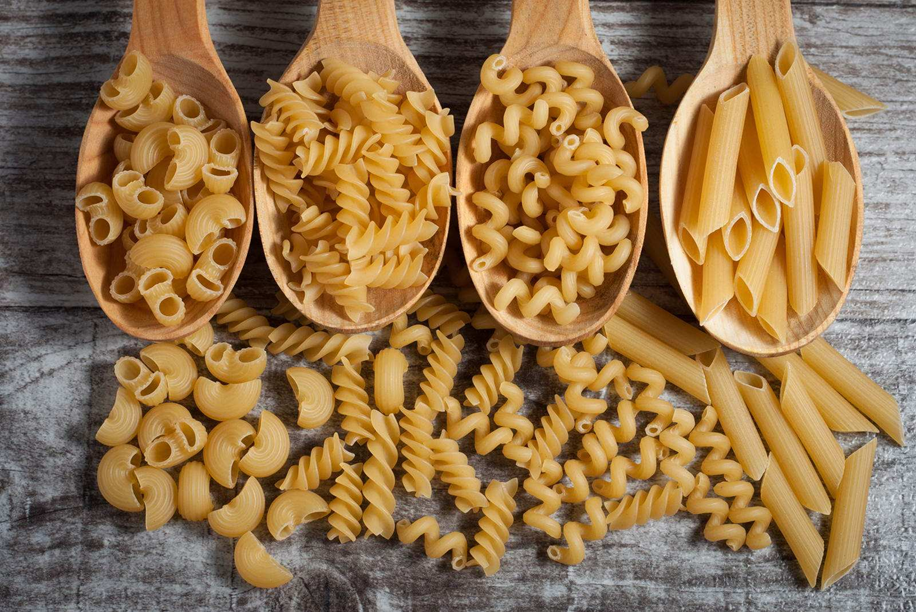 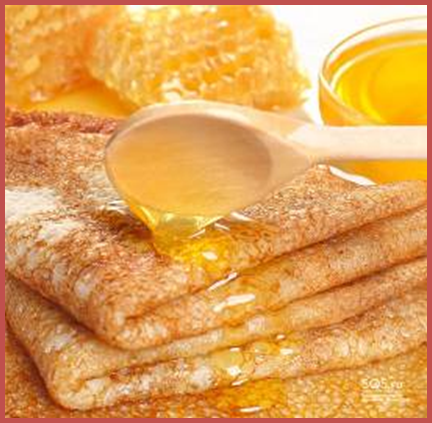 РЕЦЕПТ «КОРОЛЕВСКАЯ ВАТРУШКА»
Соленое тесто
Вывод
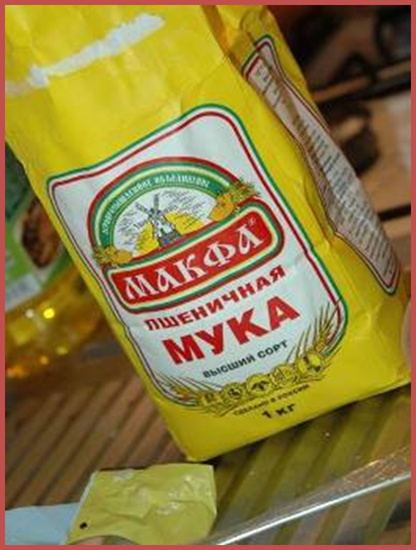 Спасибо за внимание